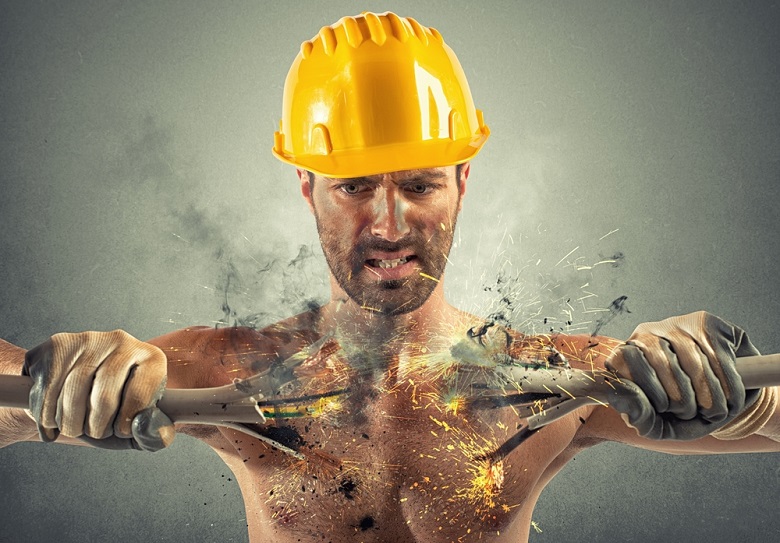 ZAŠČITA Z ELEKTRIČNO LOČITVIJO(galvansko ločevanje)
Zaščita z električno ločitvijo enega tokokroga je namenjena preprečitvi električnega udara ob dotiku izpostavljenega dela,ki pride pod napetost zaradi okvare
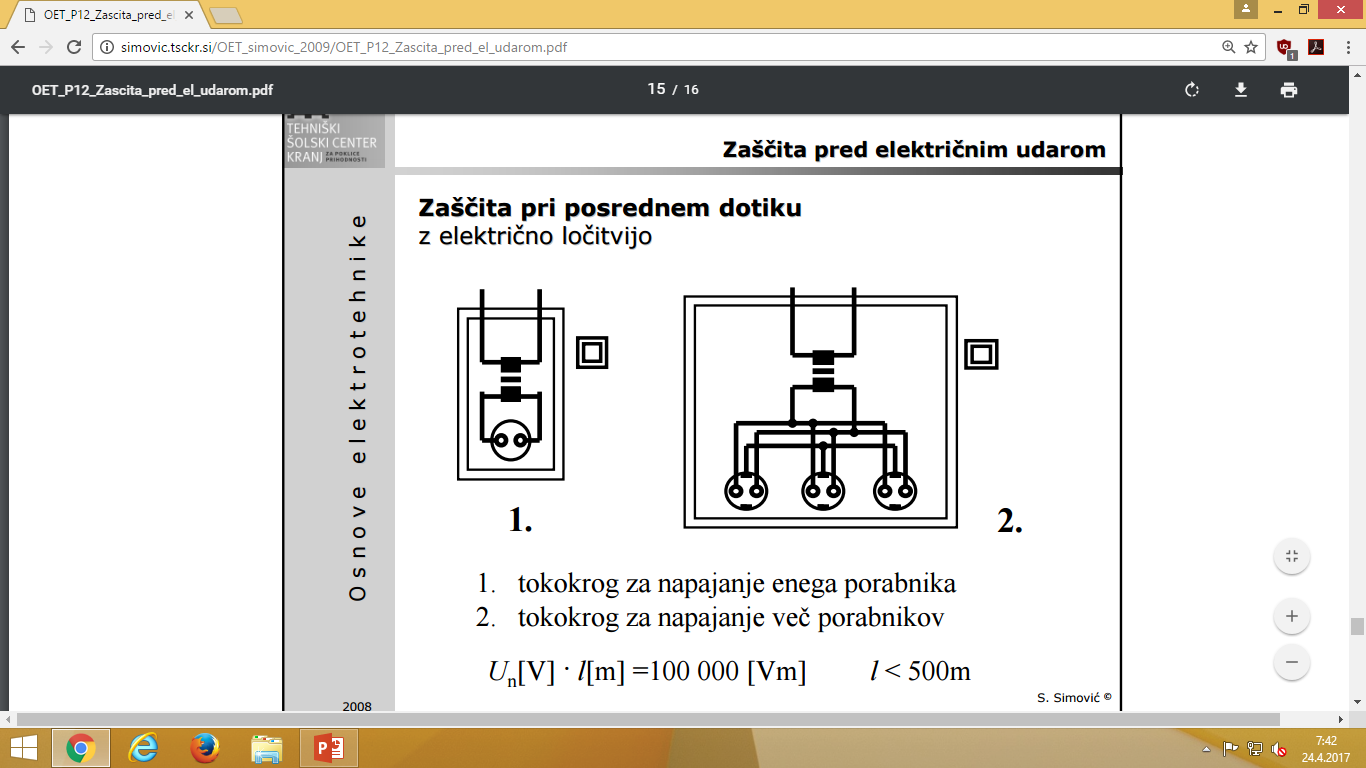 Napetostni vir
LOČILNI TRANSFORMATOR ALI 





DRUG NAPETOSTNI VIR Z ENAKO STOPNJO VARNOSTI
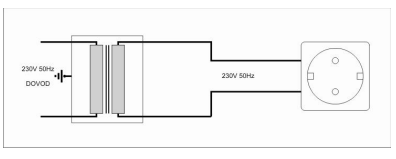 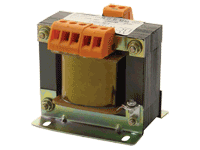 UPORABA
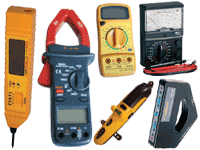 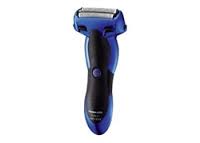 MERILNE NAPRAVE
BRIVNIKI
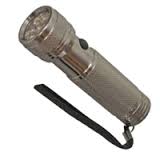 SPAJKALNIKI
ROČNA SVETILKA
FI ZAŠČITNO STIKALO
UPORABA
Dodatna zaščita
Povečana nevarnost
Ni za preobremenitve in kratke stike
kopalnica
Sestavni deli
Diferenčni TR
Kontaktni del
Prožilni mehanizem
Preizkusna tipka
LASTNOSTI
Nazivni tok
 Nazivna napetost
 Št polov
 Vrsta toka
 Kratkostični tok
VIRI
ELEKTRIČNE INŠTALACIJE str. 29,30 ; Metod Trunkl
https://www.google.si/search?q=protection+of+electrical+separation&source=lnms&tbm=isch&sa=X&ved=0ahUKEwj0n-7arbzTAhVJPRQKHRZrAvkQ_AUIBigB&biw=1366&bih=662
HVALA ZA POZORNOST!
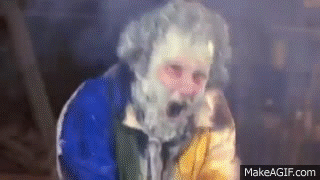